Agence française anticorruption
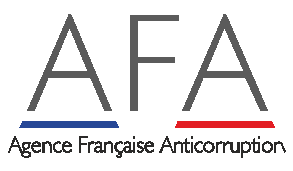 Présentation générale – AOÛT 2017
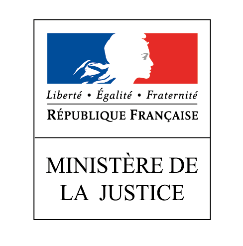 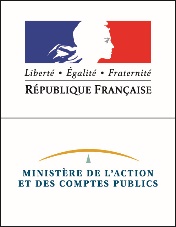 L’AFA : qui sommes nous ?
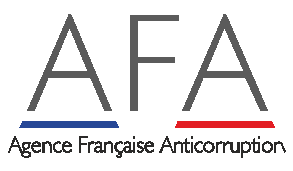 Un service à compétence nationale placé auprès du ministre de la Justice et du ministre chargé du Budget
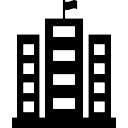 Une agence créée par la loi du 9 décembre 2016 relative à la transparence, à la lutte contre la corruption et à la modernisation de la vie économique
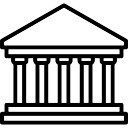 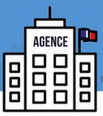 En remplacement du Service central de prévention de la corruption (SCPC)
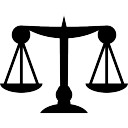 La mission de l’AFA ?
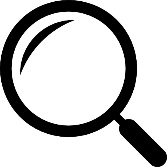 Aider les autorités compétentes et les personnes qui y sont confrontées à prévenir et à détecter les faits de …
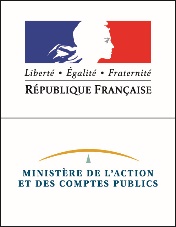 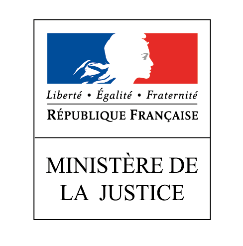 Organisation
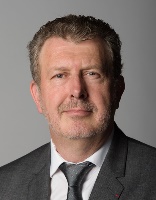 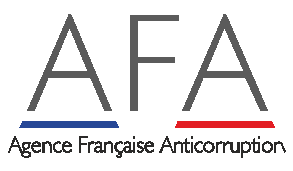 Commission des sanctions (6 membres)
Conseil stratégique (8 membres)
Secrétariat général
Département de l’appui aux  acteurs économiques
Département du conseil aux acteurs publics
Département du contrôle des acteurs économiques
Département du contrôle des acteurs publics
Mission action internationale
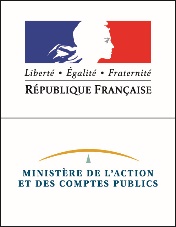 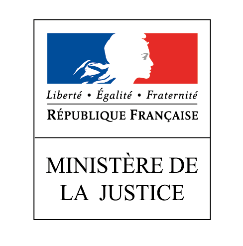 Que fait l’Agence française anticorruption?
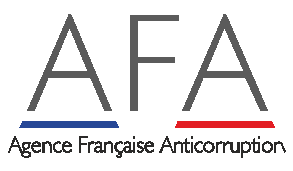 Missions de conseil et d’assistance
Art.1
Art.1 Décret
Art.3
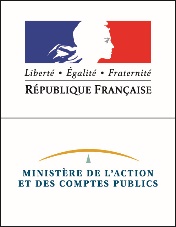 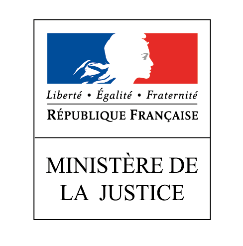 Que fait l’Agence française anticorruption?
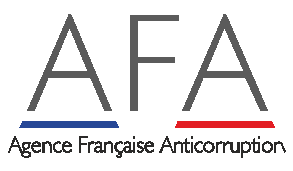 Missions de contrôle
Art.3
Pour l’exercice de ces deux missions, le directeur de l’AFA bénéficie d’un statut d’indépendance qui lui fait interdiction de solliciter ou de recevoir d’instruction d’une quelconque autorité administrative ou gouvernementale
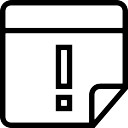 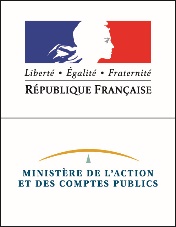 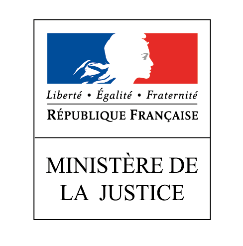 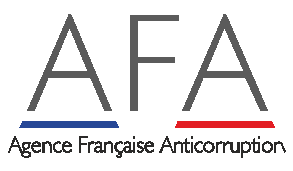 L’AFA apporte son appui à…
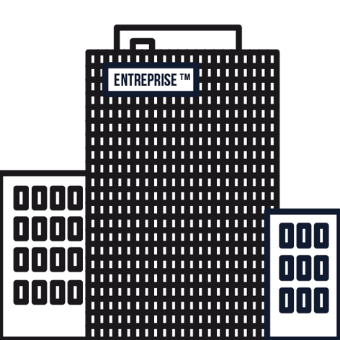 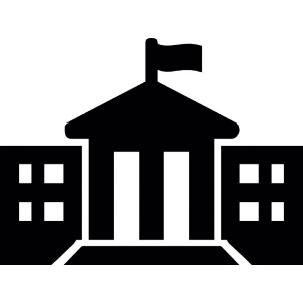 Une collectivité territoriale
Un établissement public / une société d’économie mixte
Une association ou une fondation reconnue d’utilité publique
Une entreprise de plus de 500 salariés réalisant un CA > 100 millions €
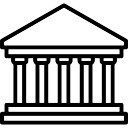 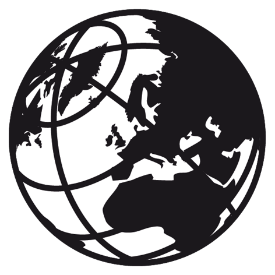 Une organisation internationale
Un Etat étranger
Une administration de l’Etat
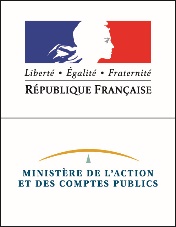 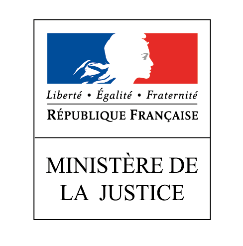 Pourquoi un conseil stratégique ?
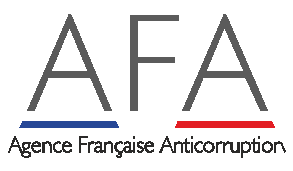 Le conseil stratégique, présidé par le directeur de l’AFA, se réunit au moins une fois par an afin de définir la stratégie globale de l’Agence. 
Il est composé de son président et de 8 membres désignés à raison de leur compétence financière et juridique ainsi que de leur expérience dans le domaine de la lutte contre la corruption :

Deux membres désignés par le ministre de la Justice
Deux membres désignés par le ministre chargé du Budget
Deux membres désignés par le ministre des Affaires étrangères
Deux membres désignés par le ministre de l’Intérieur



La durée du mandat des membres du conseil stratégique est de trois ans (mandant renouvelable
 une fois).
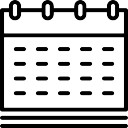 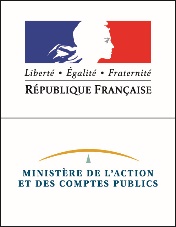 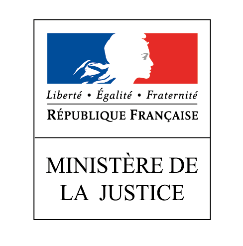 L’agence a-t-elle un pouvoir de sanction ?
La commission des sanctions
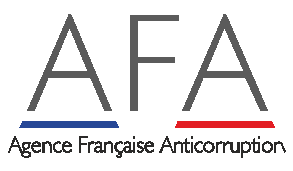 L’Agence française anticorruption comprend une commission des sanctions chargée de prononcer les sanctions mentionnées au IV de l’article 17. 

La commission des sanctions est composée de 6 membres :
 Deux conseillers d’Etat désignés par le vice-président du Conseil d’Etat
 Deux conseillers à la Cour de cassation désignés par le premier président de la Cour de cassation
 Deux conseillers maîtres à la Cour des comptes désignés par le premier président de la Cour des comptes

Les membres de la commission sont nommés par décret pour un mandat de cinq ans.
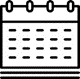 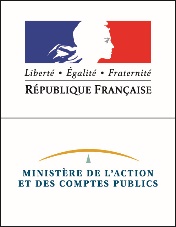 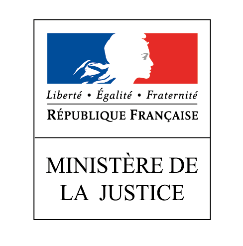 Saisine de la commission des sanctions
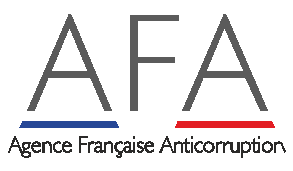 En cas de manquement constaté, le directeur de l’AFA communique le rapport de contrôle à la personne et la met en demeure de présenter ses observations écrites dans un délai de deux mois. 
A l’expiration de ce délai, il peut décider :

 de délivrer un avertissement
 de saisir la commission des sanctions
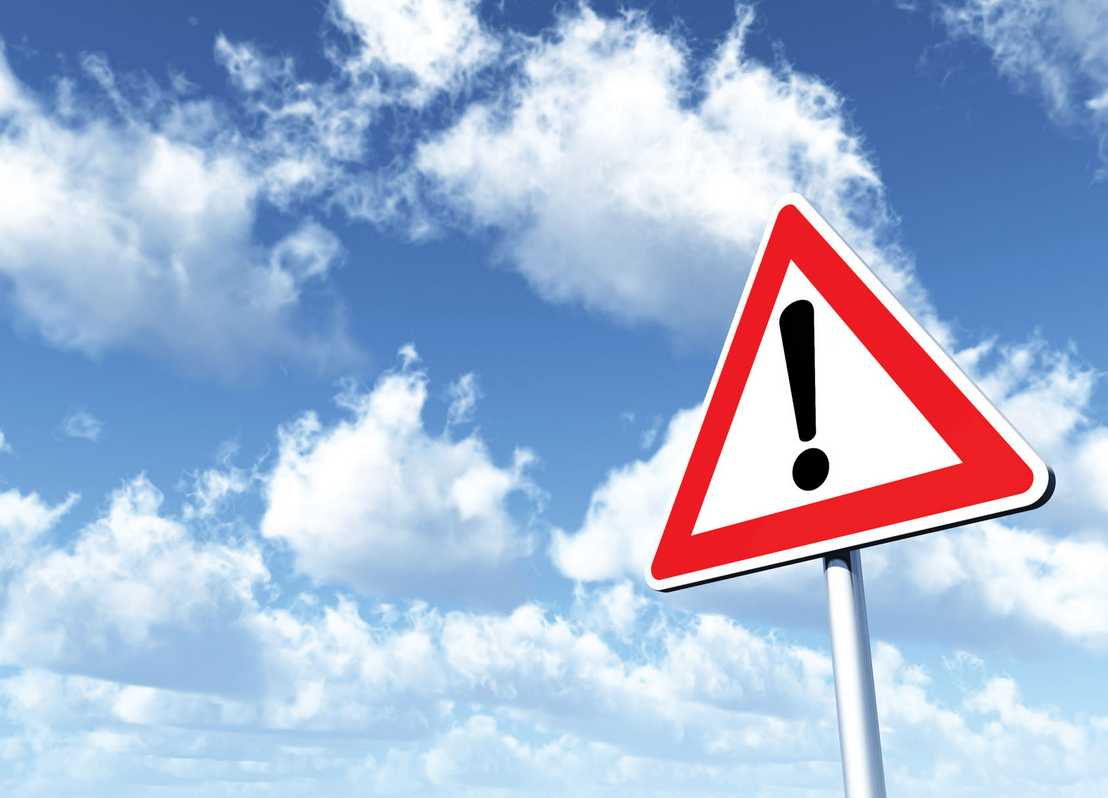 La commission des sanctions peut :

Enjoindre à la société d’adapter les procédures de conformité internes, selon les recommandations qu’elle leur adresse, dans un délai qu’elle fixe < 3 ans
Prononcer une sanction pécuniaire d’un montant ≤ 200 000 € pour les personnes physiques et ≤ 1 million € pour les personnes morales
Ordonner la publication, la diffusion ou l’affichage de sa décision, aux frais du condamné
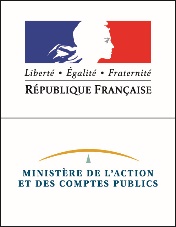 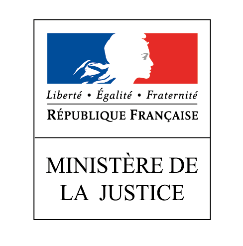 Deux sous-directions de l’AFA
La sous-direction du conseil, de l’analyse stratégique et des affaires internationales
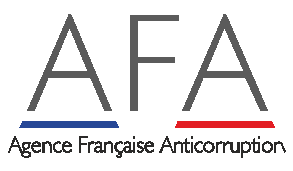 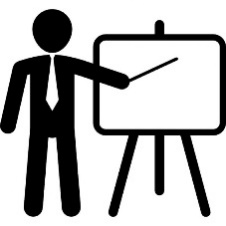 Elle centralise et assure la diffusion des informations et des bonnes pratiques permettant d’aider à prévenir et à détecter les faits de corruption. 
 Le département de l’appui aux acteurs économiques élabore les recommandations destinées à aider les entreprises de droit privé et public ainsi que les EPIC
 Le département du conseil aux acteurs publics apporte son assistance aux administrations de l’Etat, aux collectivités territoriales, à leurs établissements publics et à toute personne physique ou morale

 Elle participe également à la définition de la position des autorités françaises compétentes au sein des organisations internationales. Elle propose et met en œuvre des actions de coopération, d’appui et de soutien techniques auprès d’autorités étrangères.
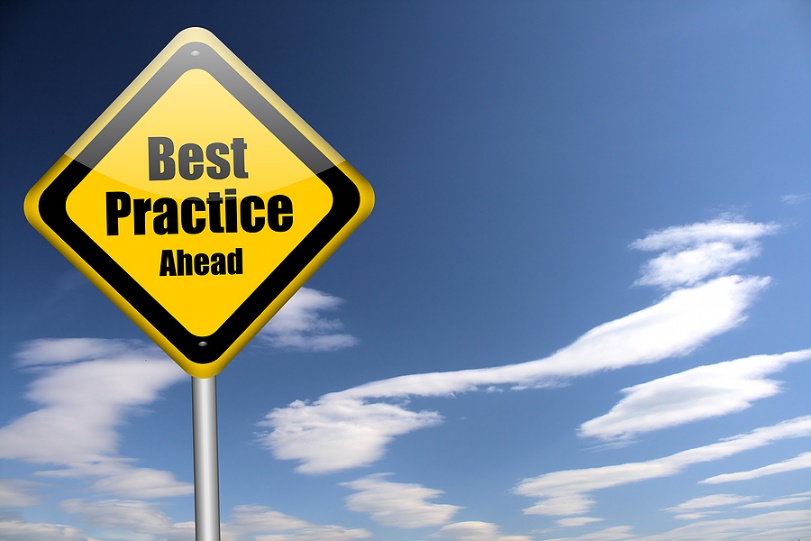 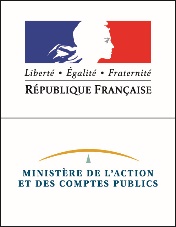 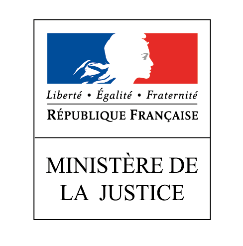 Quel champ d’intervention sur la scène internationale ?
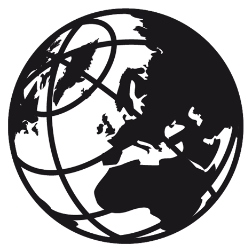 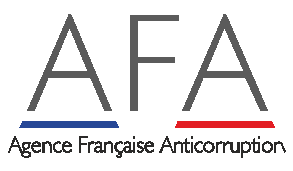 GRECO
Conférence des Etats Parties
Groupe de travail prévention de la corruption
Groupe de travail contre la corruption transnationale
Comité de la Gouvernance publique
Réseau SPIO
Task force anticorruption du CAD
G20
Union européenne
Groupe de travail Anticorruption
Rapport anticorruption de l’UE
Ateliers Anticorruption
Point de contact du réseau EPAC/EACN
Point de contact du réseau EUROJUST
G7
L’AFA participe activement aux travaux des enceintes internationales
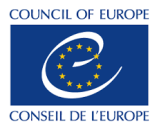 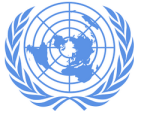 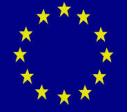 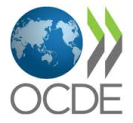 La sous-direction du contrôle
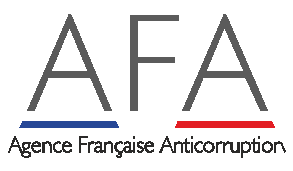 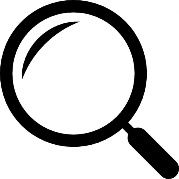 Le département du contrôle des acteurs économiques contrôle, sur pièces et sur place, le respect par les personnes morales de droit privé et les EPIC* qui y sont soumis, des mesures et procédures de conformité. Il veille également à l’exécution des décisions rendues par la commission des sanctions. 

 Le département du contrôle des acteurs publics contrôle, sur pièces et sur place, la qualité et l’efficacité des procédures mises en œuvre dans les administrations de l’Etat, les collectivités territoriales, leurs établissements publics et sociétés d’économie mixte et les associations et fondations reconnues d’utilité publique en vue de prévenir et de détecter les atteintes à la probité.
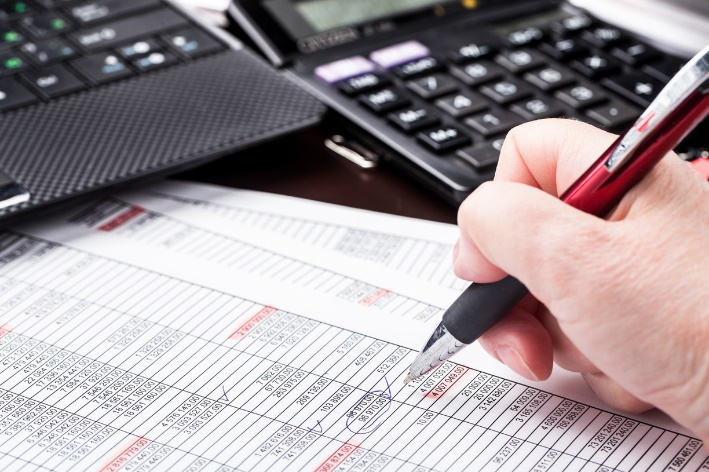 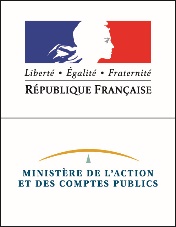 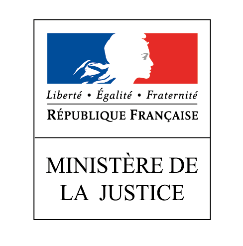 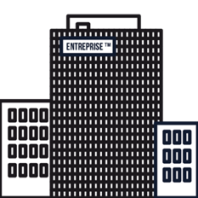 Focus sur le contrôle des entreprises
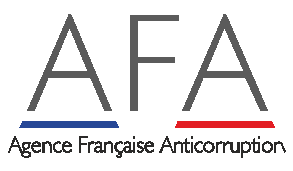 Elaboration d’un code de conduite
Mise en œuvre d’un dispositif d’alerte interne
Etablissement d’une cartographie des risques
Evaluation des clients et fournisseurs
Mise en œuvre d’une procédure de contrôle comptable interne ou externe
Formation des cadres et personnels
Mise en œuvre d’un régime disciplinaire
Mise en œuvre d’un dispositif interne de contrôle et d’évaluation des mesures adoptées
Le contrôle porte sur le respect des 8 obligations imposées par l’art. 17 de la loi :
En cas de défaillance dans la mise en œuvre de ces obligations, le directeur peut :

Adresser un avertissement
Saisir la commission des sanctions
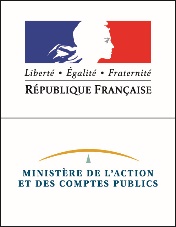 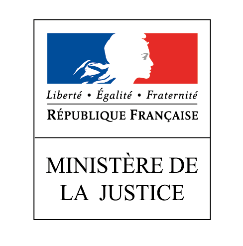 Pour aller plus loin…
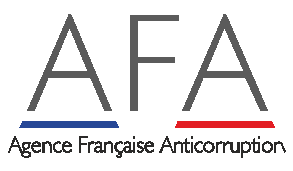 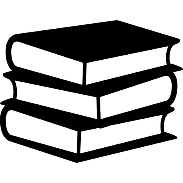 Loi n° 2016-1691 du 9 décembre 2016 relative à la transparence, à la lutte contre la corruption et à la modernisation de la vie économique
 Décret n° 2017-329 du 14 mars 2017 relatif à l’Agence française anticorruption
 Arrêté du 14 mars 2017 relatif à l’organisation de l’Agence française anticorruption
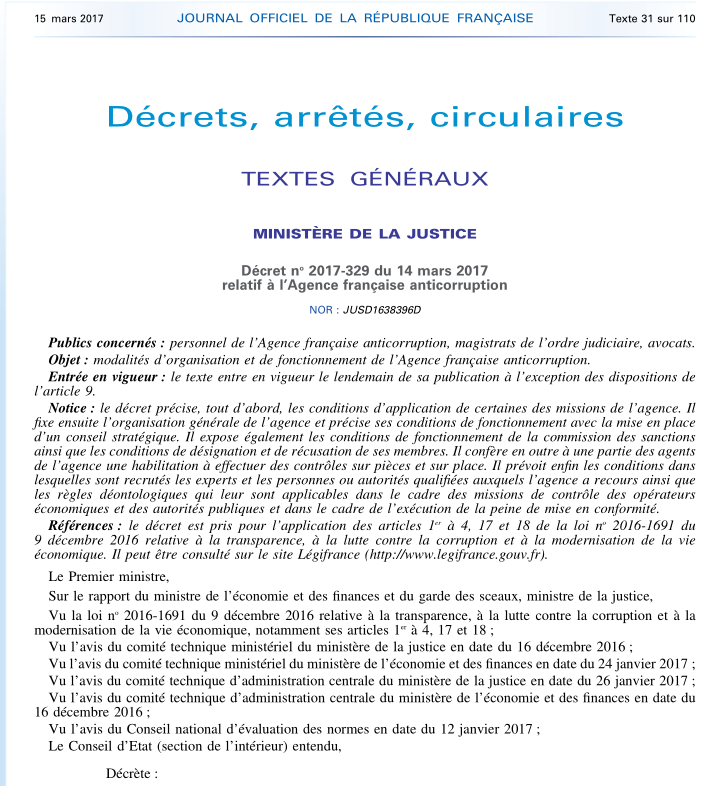 Pour plus d’informations, rendez-vous sur http://www.agence-francaise-anticorruption.gouv.fr/
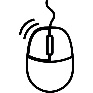 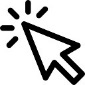 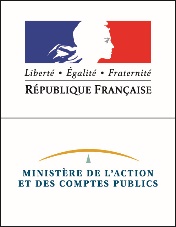 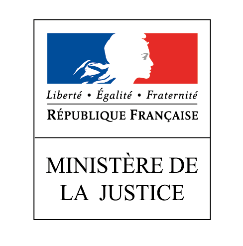 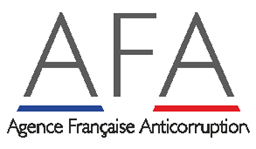 Questions/réponses
Merci pour votre attention
Charles DUCHAINEDirecteur 23, avenue d’Italie75013 Parischarles.duchaine@afa.gouv.frtel.:  01 44 77 69 65port.: 06 12 04 03 79
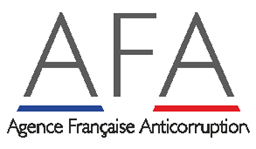